Prefixes & suffixes
5th grade Literacy
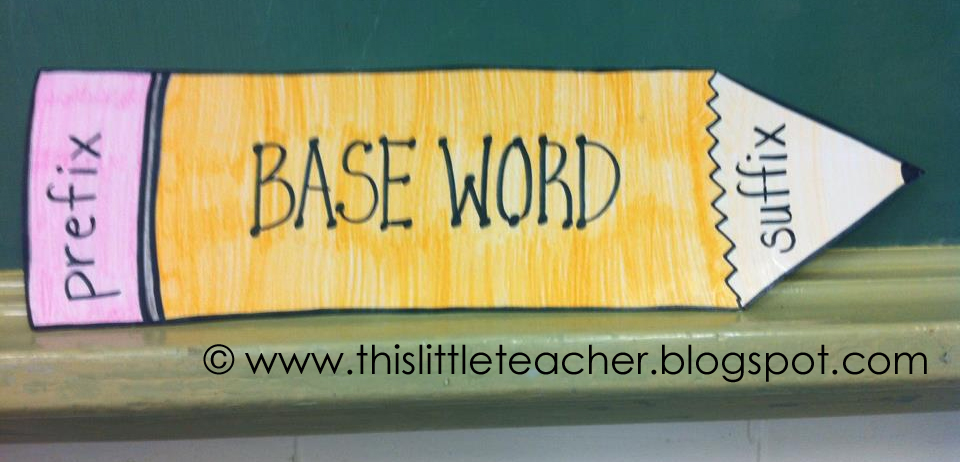 {Schedule}
Bell-Ringer 
Flocabulary Video: Prefixes 
Prefixes: Notes & Foldable 
Flocabulary Video: Suffixes 
Suffixes: Notes & Foldable 
Team Practice
Independent Practice
Exit-Ticket 
Daily 5
{Flocabulary Video: Prefixes}
Directions: As you watch the Flocabulary videos, fill in the blanks within the lyrics!
{Base Words}
Teammate Practice:
Played 
Running 
Quickly 
Reheat
A base word is a complete word that can stand alone. It does not need help from a prefix or suffix for meaning. 
Example: teach, play
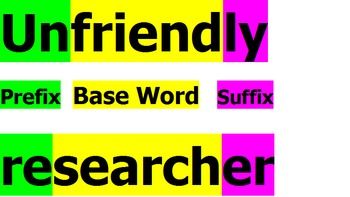 {Prefixes}
A prefix is a word part added to the beginning of a root or base word. 
They change the meaning of the base word.
Teammate Practice:
Redo
Unhappy
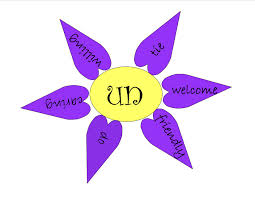 {Foldable: Prefixes}
{Flocabulary Video: Suffixes}
Directions: As you watch the Flocabulary videos, fill in the blanks within the lyrics!
{Suffixes}
A suffix is a word part added to the end of a root or base word. 
They change the meaning of the base word.
Teammate Practice:
Wonderful
Loudly
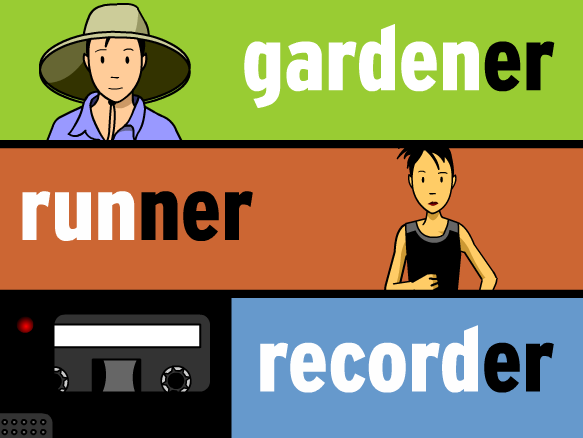 {Foldable: Suffixes}
{Team Practice}
Directions: Read the following sentences. Define the underlined word.

1. His sickness made him miss school last Tuesday. 
Sickness means: ___________________________

2. Madison Bumgarner, the pitcher for the San Francisco Giants, led his team to a World Series win! 
Pitcher means: ___________________________
{Independent Practice}
Please work independently and quietly on your independent practice. 
Above & Beyond: Roll a dice to complete the activity included at the end of your independent practice!
{Exit Ticket}
Directions: On a post-it note, write your name and answer the following question: 
How can you use your knowledge of prefixes and suffixes to define an unknown word?
[Daily 5]
Table 1 & 2: Work on Writing
(1) Should girls and boys be able to play on the same sports team?
(2) Eleanor Roosevelt once said, "You must do the thing you think you cannot do." Write a narrative about a time when you did something you thought you could not do. 
(3) If you could live inside any video game, which would you choose? Why? 
Table 3 & 4: Word Work
Required: Make flashcards for your vocabulary words and quiz a partner. 
Optional: If you finish, you may use the white boards to quiz each other on your spelling words 
Tables 5: Read to Self 
Tables 6: Read with Someone